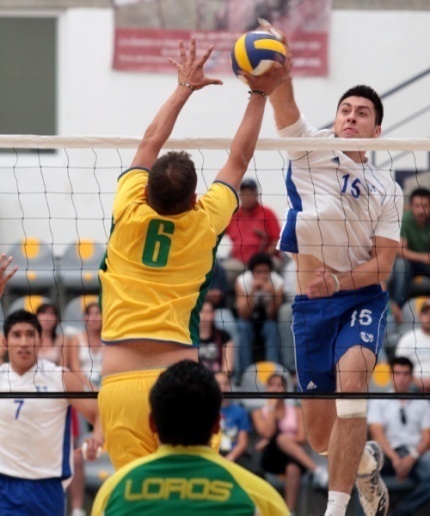 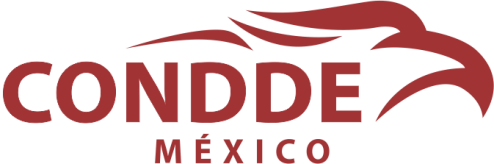 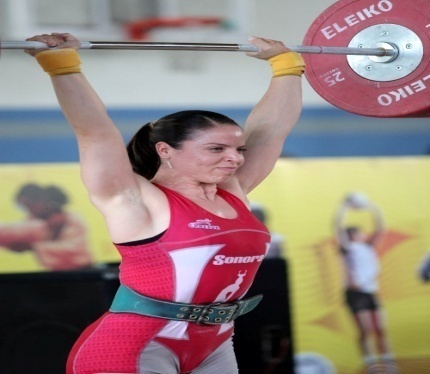 CONSEJO NACIONAL DEL DEPORTE DE LA EDUCACIÓN A.C.

MEMORIA TÉCNICA
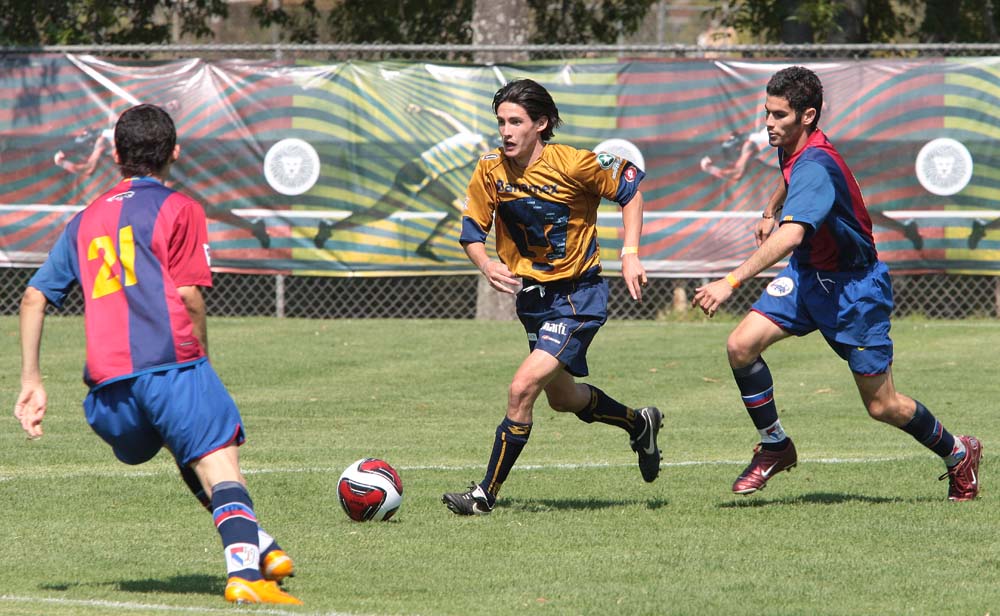 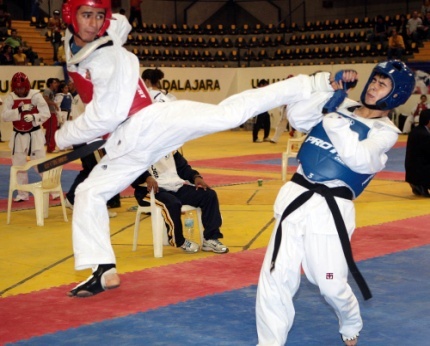 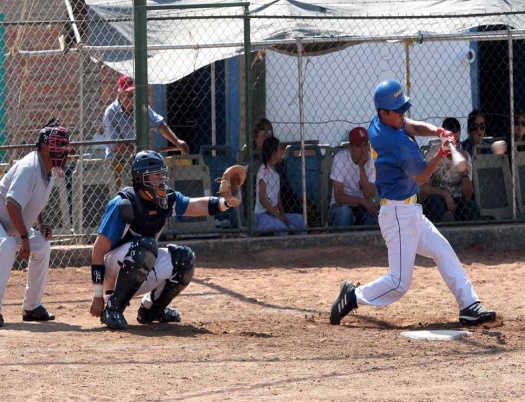 [Speaker Notes: Formato FO DEV 03]
Formato FO DEV 03
PORTADA
Formato FO DEV 03
ÍNDICE
Formato FO DEV 03
BIENVENIDA
MENSAJE DEL RECTOR Y/O DIRECTOR
Formato FO DEV 03
CONVOCATORIA
Formato FO DEV 03
CRONOGRAMA
CRONOGRAMA DE ACTIVIDADES
Formato FO DEV 03
ORGANIGRAMA
DIRECTORIO
Formato FO DEV 03
DIRECTORIO DEL ÁREA TÉCNICA
 
(Disciplina, nombre, teléfono, correo electrónico)
Formato FO DEV 03
INSTALACIONES
INSTALACIONES DEPORTIVAS
 
(Deporte, nombre, dirección, fotografía)
Formato FO DEV 03
HOTELES SEDE
HOTELES SEDE 
 
 (Nombre, dirección,
 fotografía)
Formato FO DEV 03
AJEDREZ
PORTADA POR DEPORTE

 (Ajedrez, atletismo, baloncesto, etc.)
Formato FO DEV 03
JUNTA PREVIA
MINUTA DE LA JUNTA PREVIA 

 - Firmada por los asistentes 
  -Cartas de acreditación otorgada       por la IES que representan
Formato FO DEV 03
LISTADO IES
LISTADO DE INSTITUCIONES PARTICIPANTES 
 
(Por disciplina)
Formato FO DEV 03
LISTADO
LISTADO DE DEPORTISTAS PARTICIPANTES  

(Por disciplina, institución, rama y región)
Formato FO DEV 03
CÉDULAS
CÉDULAS DE INSCRIPCIÓN

(Firmadas y selladas por el Delegado Estatal y Coordinador General de la Región)
PROGRAMA
Formato FO DEV 03
Formato FO DEV 03
PROGRAMA DE COMPETENCIA 
Y/O ROLES DE JUEGOS
Formato FO DEV 03
Formato FO DEV 03
CUADROS DE CONCENTRACIÓN
CUADROS DE CONCENTRACIÓN

(Resultados)
Formato FO DEV 03
GRAFICAS
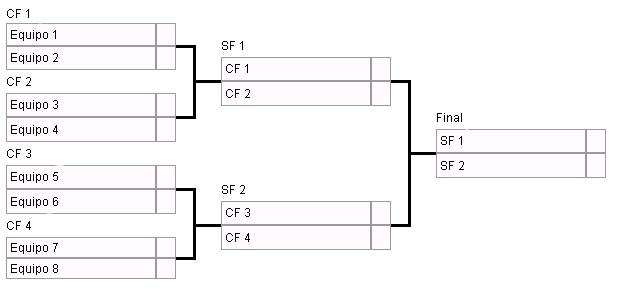 Formato FO DEV 03
CLASIFICACIÓN
CLASIFICACIÓN FINAL
POR DISCIPLINA

(Todos los participantes)
Formato FO DEV 03
CLASIFICADOS
CLASIFICADOS 
A UNIVERSIADA NACIONAL
Formato FO DEV 03
MEDALLERO
MEDALLERO POR DISCIPLINA
 
(Lugar obtenido, nombre de Institución, estado, región, medallas)
Formato FO DEV 03
PUNTUACIÓN
PUNTUACIÓN POR DISCIPLINA

Individual y por Equipos
 (Ajedrez, Atletismo, etc.)
Formato FO DEV 03
HOJAS DE ANOTACIÓN
FOTOGRAFÍAS
Formato FO DEV 03
FOTOGRAFÍAS 
POR 
DISCIPLINA
Formato FO DEV 03
INSTITUCIONES PARTICIPANTES
LISTADO DE INSTITUCIONES PARTICIPANTES EN EL EVENTO
Formato FO DEV 03
TABLA DE PUNTUACIÓN
TABLA DE PUNTUACIÓN
GENERAL
Formato FO DEV 03
MEDALLERO
MEDALLERO
GENERAL
CONCENTRADO
Formato FO DEV 03
CONCENTRADO TOTAL DE PARTICIPANTES
Formato FO DEV 03
PRENSA
NOTAS QUE SE PUBLIQUEN ACERCA DEL EVENTO
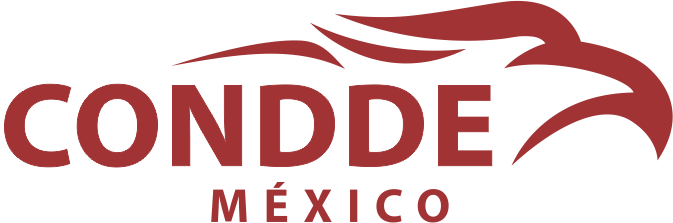 La Memoria Técnica deberá ser entregada en Físico (engargolada) y en Digital

Deberá incluir Memoria Fotográfica Digital de todo el Evento
(CD o USB)